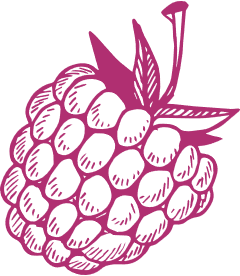 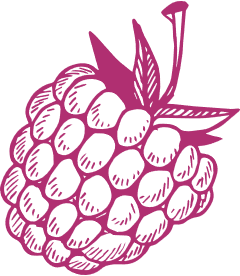 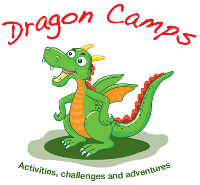 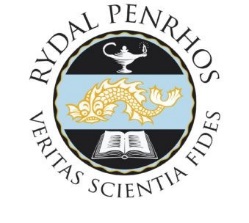 Dragon Camps Week 1
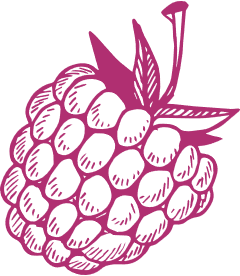 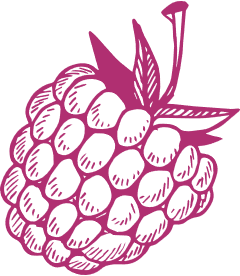 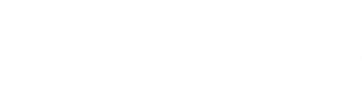 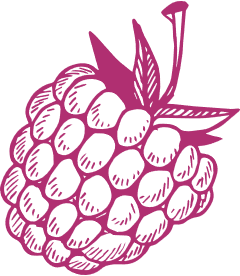 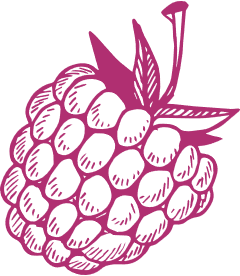 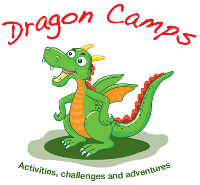 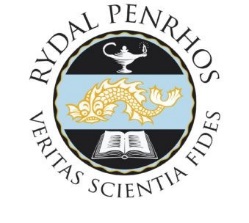 Dragon Camps Week 2
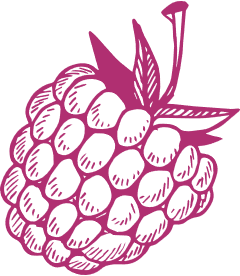 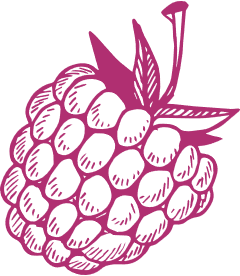 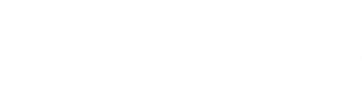